Комунікації в публічному управлінні
Різновиди публічного виступу
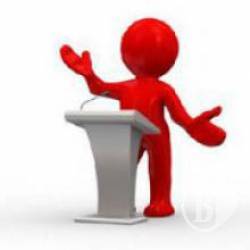 Публі́чний ви́ступ —         це різновид усного спілкування.
 Жанровий різновид публічного виступу 
      доповідь (звітна, ділова, політична), 
   промова (агітаційна, мітингова,ювілейна,судова)
      бесіда
      лекція
      репортаж
      проповідь
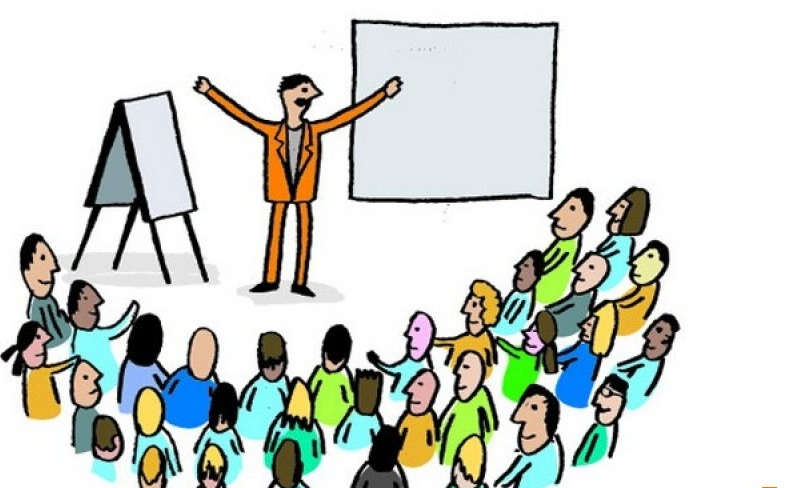 ДОПОВІДЬ-один із видів монологічного мовлення: публічне, розгорнуте, офіційне повідомлення з певного питання, засноване на залученні документальних даних.
    Звітна доповідь-об’єктивне висвітлення фактів, переконання у необхідності певних висновків і пропозицій. Чітке окреслення мети і характеру доповіді. Добір переконливих фактів,прикладів,цитат. Слід скласти загальний план доповіді,окремі положення якого потрібно пов’язати в одну струнку систему викладу, подбавши про зв'язки між частинами. Доповідь читається повністю або тезисно.
Ділова доповідь - це діловий документ, який містить виклад певних питань обов'язково  з висновками та пропозиціями. Ділова доповідь містить значний обсяг інформації й розрахована на обізнаних слухачів.
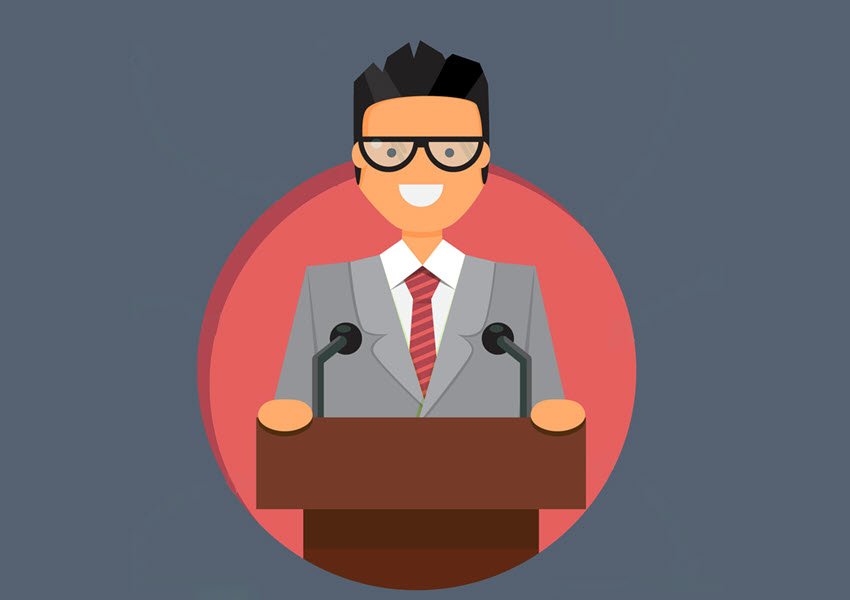 Політична доповідь - це різновид усного спілкування У підготовці публічного виступу потрібно враховувати певні психологічні засоби впливу на розум, почуття та волю слухачів, як, наприклад, переконливий, приємний, спокійний, природний голос, живий (зацікавлений) тон розмови, пра­вильна та чітка вимова слів та продумана роз становка логічних наголосів у фразах (недотримання цього пункту може надати висловлюванню небажаної двозначності) тощо.
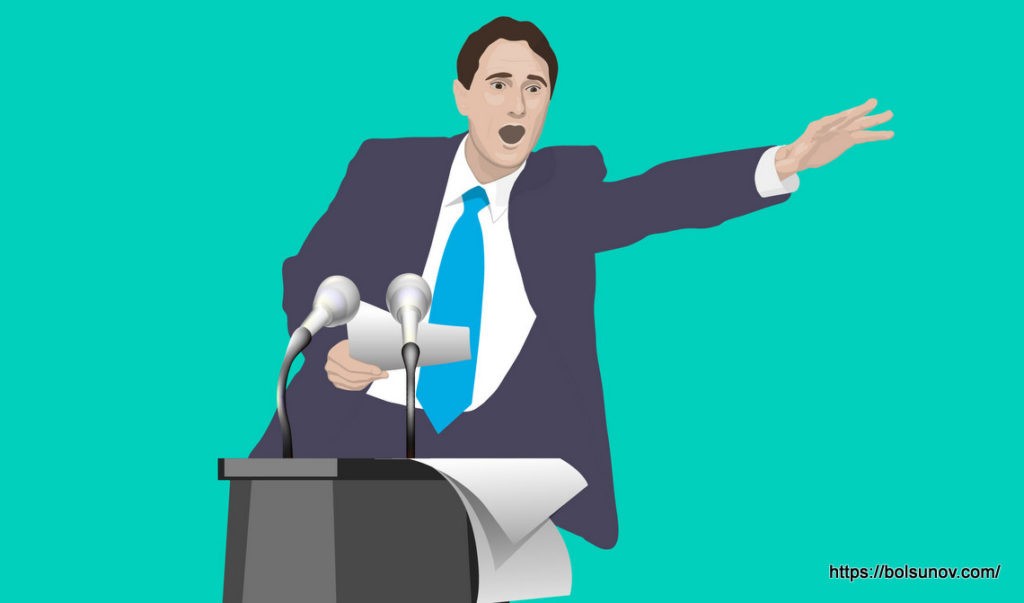 Промова – це усний виступ, в якому висвітлюється певна інформація, здійснюється вплив на почуття та волю слухачів за допомогою емоційної насиченості та вольових імпульсів мовця. Давньоримська ораторська схема: що, для чого, у який спосіб – може і нині бути визначальною для промовця. Тож, враховуючи вид промови, оратор повинен змінювати й характер виступу, і засоби, якими оперуватиме під час її виголошування. Із промовою виступають на мітингах, масових зібраннях на честь певної події, ювілею тощо.
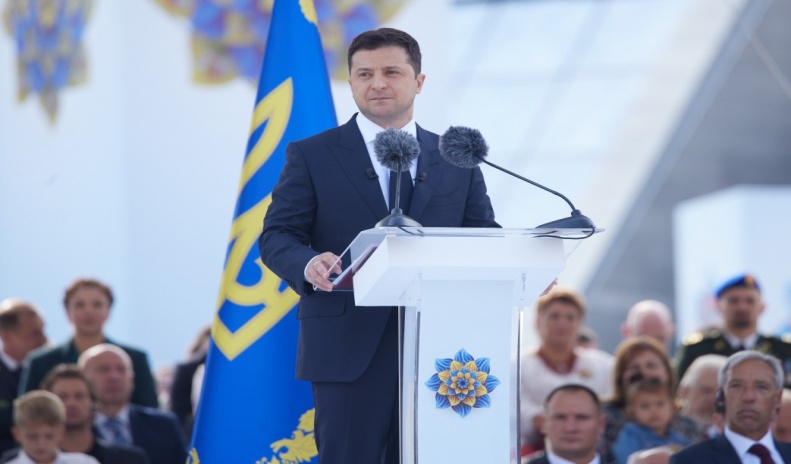 ПРОМОВА
Судова-промова, звернена до суду та інших учасників судочинства і присутніх при розгляді кримінальної, цивільної,адміністративної справи,в якій містяться висновки щодо тієї чи іншої справи
Мітингова - промова має політичний характер, присвячується злободенній,суспільно значимій темі. Оратор повинен говорити вільно,звертатися насамперед до почуттів слухачів
Ювілейна-промова звичайно присвячена  певній даті. Промова відзначається
Святковістю,урочистістю, може мати елементи підсумків. Невимушеність.
Агітаційна - промова має основне завдання роз’яснити щось, зорієнтувати чомусь. Звернена насамперед до емоцій,почуттів ,уяви слухачів
ОСОБИСТОСТІ ПРОМРОВИ
Емоційність
Підсилений голос-зазвичай є якась відстань між промовцем і аудиторією
Чим більша аудиторія, тим повільніший темп промови
Пауза у промові: логічні,психологічні,фізіологічні.
БЕСІДАце форма спілкування з метою обміну думками, інформацією,почуттями тощо. Бесіда сприяє також активізації зусиль партнерів для забезпечення співробітництва та впливу одне на одного
Функції бесіди:
Обмін інформацією
Формування преспективних заходів і процесів
Контроль і координація вже розпочатих дій 
Взаємне спілкування людей під час виконання виробничих завдань
Підтримка ділових контактів на рівні виробничих підрозделів,регіонів,держав
Пошук,висунення і оперативна розробка робочих ідей стимулювання людської думки в новому напрямку
Розв’язання етичних проблем,що виникли в певній ситуації
Види бесіди
Ретуальні- люди спілкуються,дотримуючись певного мовленого етикету.
Глибинно-особисті-як правило,характерні у спілкуванні між близькими людьми ,рідними , коханими,дітьми,друзями та ін. Основна особливість таких бесід полягає в тому, що саме в них найповніше проявляється й реалізуються наші гуманістичні комунікативні установки та моральні норми.
Ділові- їх предметом,як правило, є конкретна справа. Вони вимагають складання плану бесіди на підставі визначення основних її завдань, пошуку шляхів для вирішення цих завдань, аналізу зовнішніх і внутрішніх можливостей виконання плану бесіди, прогнозу можливого кінця бесіди, збирання потрібної інформації про майбутнього співбесідника, підбору найвагоміших аргументів для захисту своєї позиції та найвигіднішої стратегії і тактики спілкування, а  також питання тиску, маніпулювання, прохання допомоги ,співпраці.
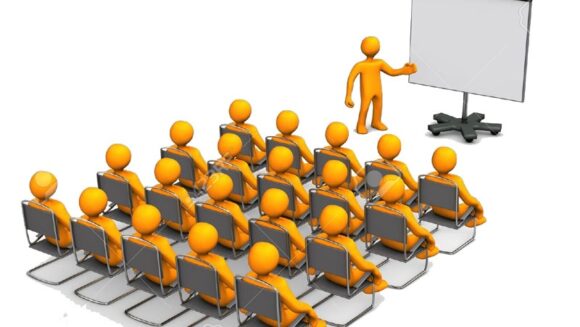 Лекція
Форма пропаганди наукових знань.Мова йде про вже вирішені загальнінаукові проблеми. Несе певну сумузнань і є процесом спілкування міжпромовцем і слухачем. У вступнійчастині переконливо і цікавопояснюється, чому тема лекції єактуальною. Важливою є ясність думкий послідовність викладу при переходівід однієї смислової частини до іншої,чітке оформлення зачину й кінцівкикожної самостійної за змістом частини.
Репортаж
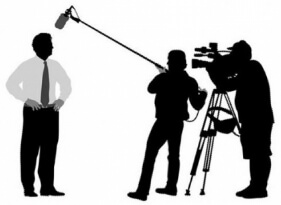 це інформація, повідомлення, розповідь в періодичних виданнях, у радіо- і телепередачах про важливі події суспільного життя, а також мистецької та літературної дійсності, матеріал з місця подій.
ВИД РЕПОРТАЖА
подіє́ві (новинні);
темати́чні;
поста́вні (здійснюються за сценарієм, як поста́ва в театрі).

— У першому випадку мова йде про показ реальної події, що протікає незалежно від репортера, завдання якого — якомога точніше і докладніше проінформувати про подію. Визначальною є сама подія, її розвиток.
За способом відтворення події подієві репортажі можуть бути прямими — зі спортивних змагань, урочистих засідань, концертів. Тобто репортажі, що транслюються одночасно з подією, яка відбувається. Інша група — записані репортажі, зафіксовані та модифіковані на певному носії інформації, що транслюються через деякий час та є скороченими порівняно з тривалістю дійсної події.
За прогнозованістю виокремлюють плановані репортажі, ситуаційні (репортаж із незапланованої події) та з екстреної ситуації (проблеми відображення події — швидке прибуття на місце дії, передача в редакцію до випуску).
— У тематичному репортажі журналіст підбирає об'єкт показу і події, що відбуваються, відповідно до заданої теми та ідеї твору. Цей вид репортажу ще називають «оглядовим», в інших випадках «проблемним» чи «аналітичним» (може містити міні-коментар). Такий репортаж найчастіше пов'язаний з показом цікавої для глядачів регулярної дії.
Тематичний репортаж теж вимагає ґрунтовної сценарної підготовки, визначення ключових моментів дії і послідовності показу. Репортер стає учасником дії. Роль репортера — надати зібраній інформації популярної, захопливі форми. Репортаж в жодному разі не повинен бути стандартизованим.
Різновидом тематичного репортажу є так званий неподієвий (пізнавальний) репортаж, що не пов'язаний з актуальною одномоментною подією і допомагає реципієнтам вивчати життя в різних його проявах. Класичним зразком у західній журналістиці пізнавального репортажу є репортажі про життя тварин, екзотичні країни та ін.
— В умовно названому поста́вному репортажі журналіст відверто виступає організатором події. Цей метод одержав назву «змодельована ситуація».
Проповідьусне проголошення записаного Божого Слова з обов'язковим застосуванням істин та принципів Біблії до сучасного слухача
Усне проголошенняПромоваПалко, із почуттями
З чіткою структурою, планом Записаного Божого Слова Проповідуємо не людські об'явлення Так говорить Господь у Своєму Слові!
 З обов'язковим застосуванням
     Що це означало для перших слухачів?Як нам діяти тепер (вічна істина або принцип)?
Які бувають проповіді
• Алегорична• Трамплін або ворота• Тематична• Експозиційна або пояснювальна
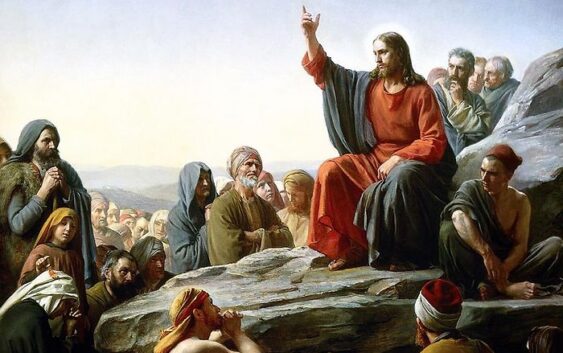 Характеристики пояснювальної проповіді
• Історико-граматичний методтлумачення Писання• Пояснити значення, яке Бог (автор)вклав у даний текст• Значення тексту обов'язковозастосовується до слухачів